Dear Parents…
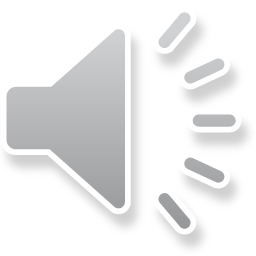 How do you teach your children to control their feelings?
These methods that you often use…
Fear
Intimidation
Guilt
Violence
Punishments
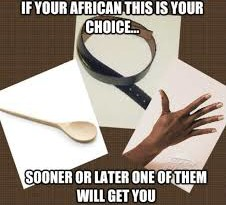 …will not benefit them or you in any way. Your children will suffer the consequences.And so will you.
C’est une question de respect, de dignité, et d’honneur…
Dégg nga?
Aw ye sabali, doussou kassi magni
Abeg! Use these methods instead:
Connect with your children
Be nurturing, understanding, and empathetic
Accept that they’re people and not just your kids
Don’t dismiss them or their feelings, even when inconvenient
Guide them and their behavior
Resist urge to punish but if necessary, no cruel or unusual punishments
Be patient with them
Lead by example
This will help you have a better relationship, and help them regulate their emotions better.
Now that their mental health is taken care of, 
how do you protect them?






Chineke!!!
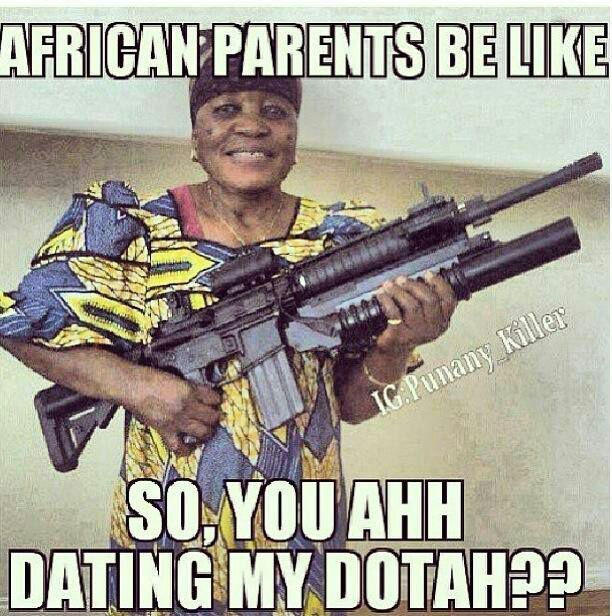 Here are the translations
A kounou (Bambara expression): Swallow it, meaning shut up
Arrête de pleurer (French):  Stop crying
C’est une question de respect, de dignité, et d’honneur (French): it’s an issue of respect, dignity and honor
Dégg nga? (Wolof): do you understand?
Aw ye sabali, doussou kassi magni (Bambara): Please stop, heartbreak isn’t good.
Yow, goorgoorlu la neexee (Wolof expression) : Hey, be courageous/willing pleaseAw yaw chè siri doni (Bambara expression): Tie your waist a little, meaning get ready to persevere
Être parents, c’est pas facile(French): It’s not easy to be a parent
Abeg: (West African English) Please
So, you ahh dating my dotah? (West African English): so, you are dating my daughter?
Chineke (West African English expression): “Oh my God!” response to surprise